48th EASTERN VHF/UHF/MICROWAVE
 CONFERENCE
SUPPORTERS
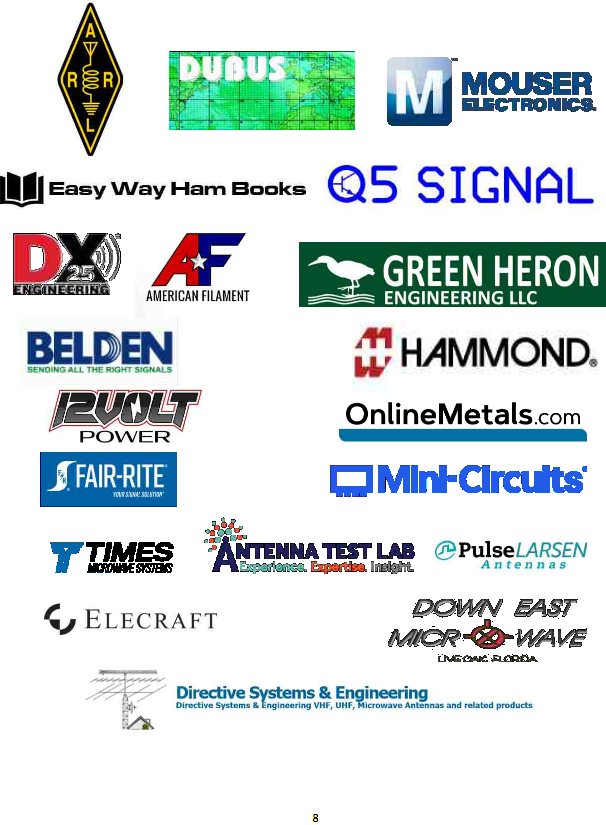 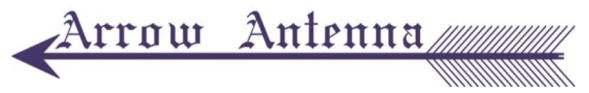 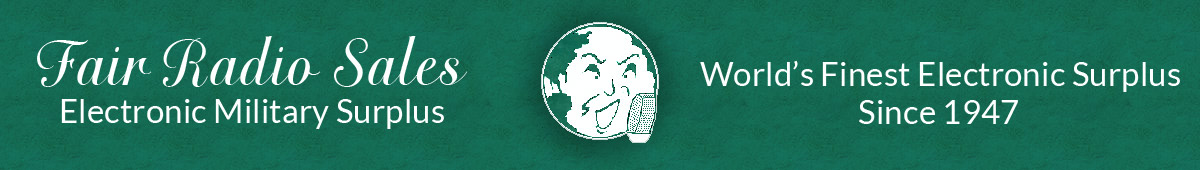 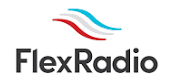 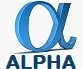 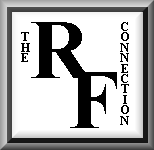 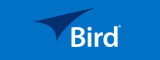 N1JEZ   K3SK  WA1MBA    W1MKY  K1FMS   W1FKF   KA1NKD  W1GHZ  K1BKK/W1AIM/   W1MKY
Paul Wade, W1GHZ, (presentations, proceedings)
Mark Casey, K1MAP, (hospitality, hotel, swaps/vendors)
48th Eastern VHF/UHF/Microwave Conference

May 8-11 2025 Windsor Locks, CT
Preliminary SCHEDULE DETAILS 
   7:30am       REGISTRATION BEGINS
   8:15 am      OPENING ANNOUNCEMENTS 
   8:30am       TALKS BEGIN (see SCHEDULE):
   11:30pm      LUNCH (Grinders at Jim's Restaurant - Register $20)
   1:15pm       TALKS RESUME
   4:15pm       TALKS CONCLUDE
   5:00pm       NEWS MEETING - W2AAU
   5:30pm       Pre-Banquet Social Room (BYOB due to Hotel rules)
   7:00pm       BANQUET (7 PM - 8:30 PM)
   8:50pm       Tom Kirby Award Presentation
   8:55pm       Sam Harris Memorial Quiz
   9:00pm       DOOR PRIZE EXTRAVAGANZA, Michele   W1MKY, Lanette KA1NKD, and Don W1FKF

     Super Test Lab up to 122 GHz 

5/11/25     SUNDAY
9:00am-11am VHF+MW SWAP/SELL at Vintage Radio & Communications Museum